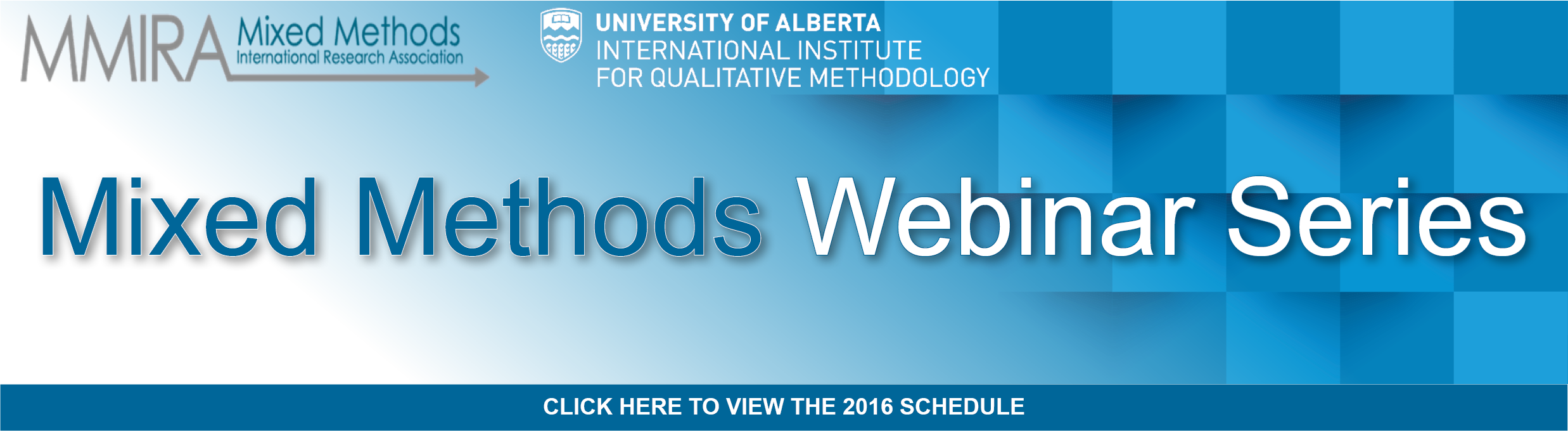 To Publish or not to Publish?: A Guide to Securing Publications in the International Journal of Multiple Research Approaches: Perspectives from the Editor-in-Chief
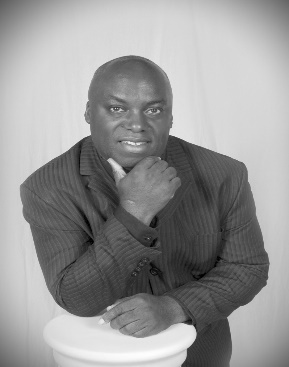 Dr. Tony Onwuegbuzie
Professor, Sam Houston State
Distinguished Visiting Professor, University of Johannesburg
March 7, 2017
Copyright © 2017 by Anthony J. Onwuegbuzie
International Journal of Multiple Research Approaches (IJMRA)
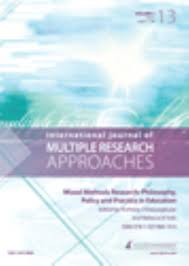 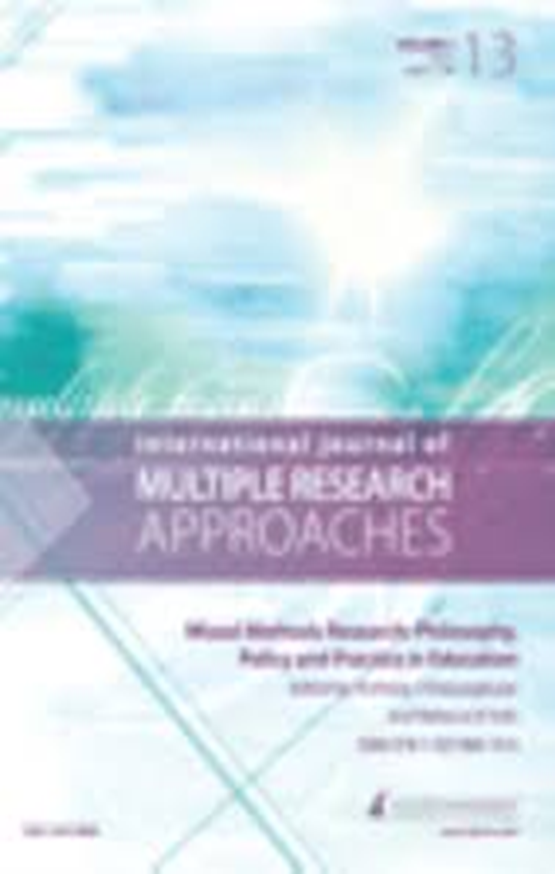 History and Evolution of IJMRA
Inception 2007
Onset identical to Journal of Mixed Methods Research
Published by eContent Management Pty Ltd, Maleny OLD 4552, Australia 
James H. Davidson, Publishing Director
eContent Management Pty Ltd published articles from Volume 1 (January, 2007) until Volume 8 (December, 2014).
History and Evolution of IJMRA
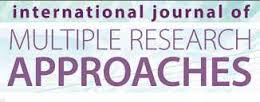 In 2015, Routledge Taylor and Francis, Taylor and Francis Group took over ownership of IJMRA from eContent Management Pty Ltd  
Published Volume 9
Unfortunately, after only 1 year, Routledge Taylor and Francis ceased publication of IJMRA on December 31, 2015, with Volume 9 issue 1 being the final issue published
History and Evolution of IJMRA
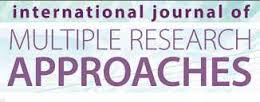 After much discussion with the Routledge Taylor and Francis Publishers, I was given the opportunity legally to own IJMRA, which I enthusiastically and gratefully accepted.
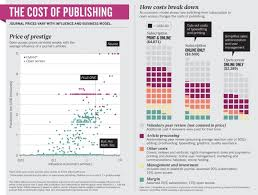 History and Evolution of IJMRA
After a year (i.e., 2016), in which IJMRA was dormant, as Editor-in-Chief, I am re-launching IJMRA in 2017 with Volume 10, Issue 1.
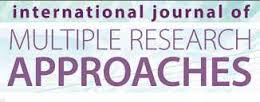 IJMRA Today…..
Thank you to Professor Anthony Harris, Chair of the Department of Educational Leadership, at Sam Houston State University for part-sponsoring IJMRA
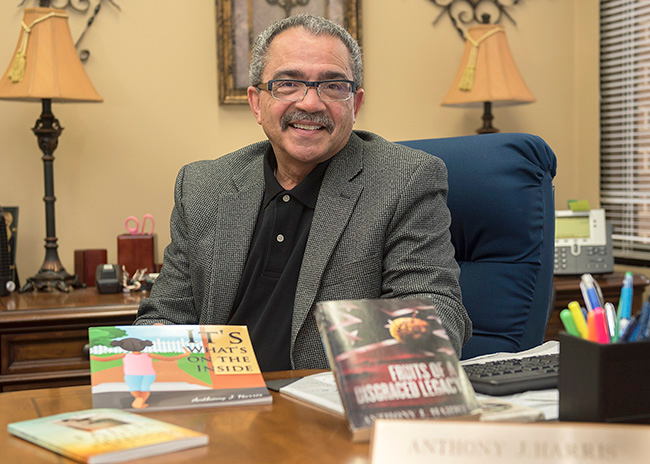 IJMRA Today…..
The following renowned scholars agreed to serve on the editor team in the following capacity:
Co-Editor: Professor R. Burke Johnson (University of South Alabama, USA)
Co-Editor: Dr. John H. Hitchcock (Indiana University, USA)
Co-Editor: Professor Brigitte Smit (University of South Africa, South Africa)
Media Editor: Dr. Vanessa Scherman (University of South Africa, South Africa)
Managing Editor: Dr. Donggil Song (Sam Houston State University, USA)
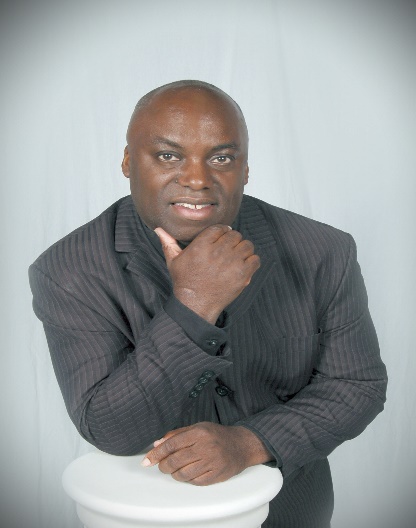 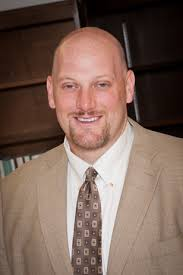 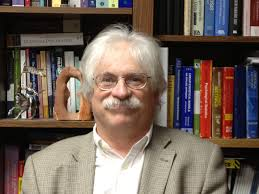 John H. Hitchcock
Indiana University, USA
Co-Editor
R. Burke Johnson
University of South Alabama, USA
Co-Editor
Tony Onwuegbuzie 
Sam Houston State University, USA
Editor-in-Chief
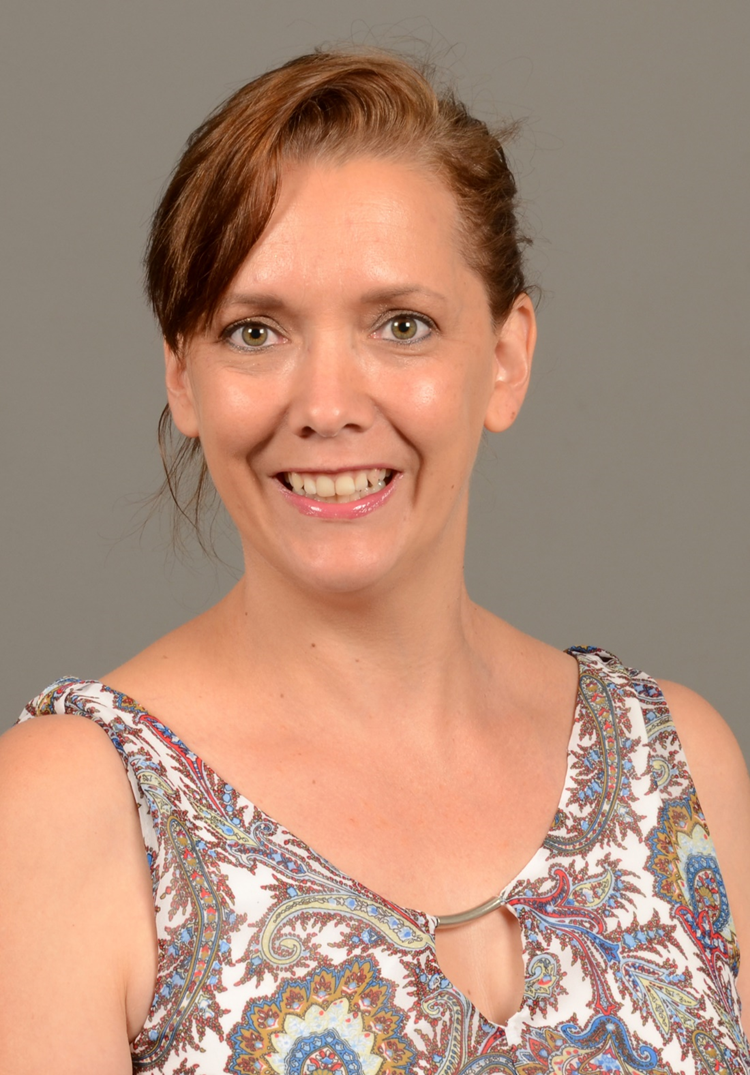 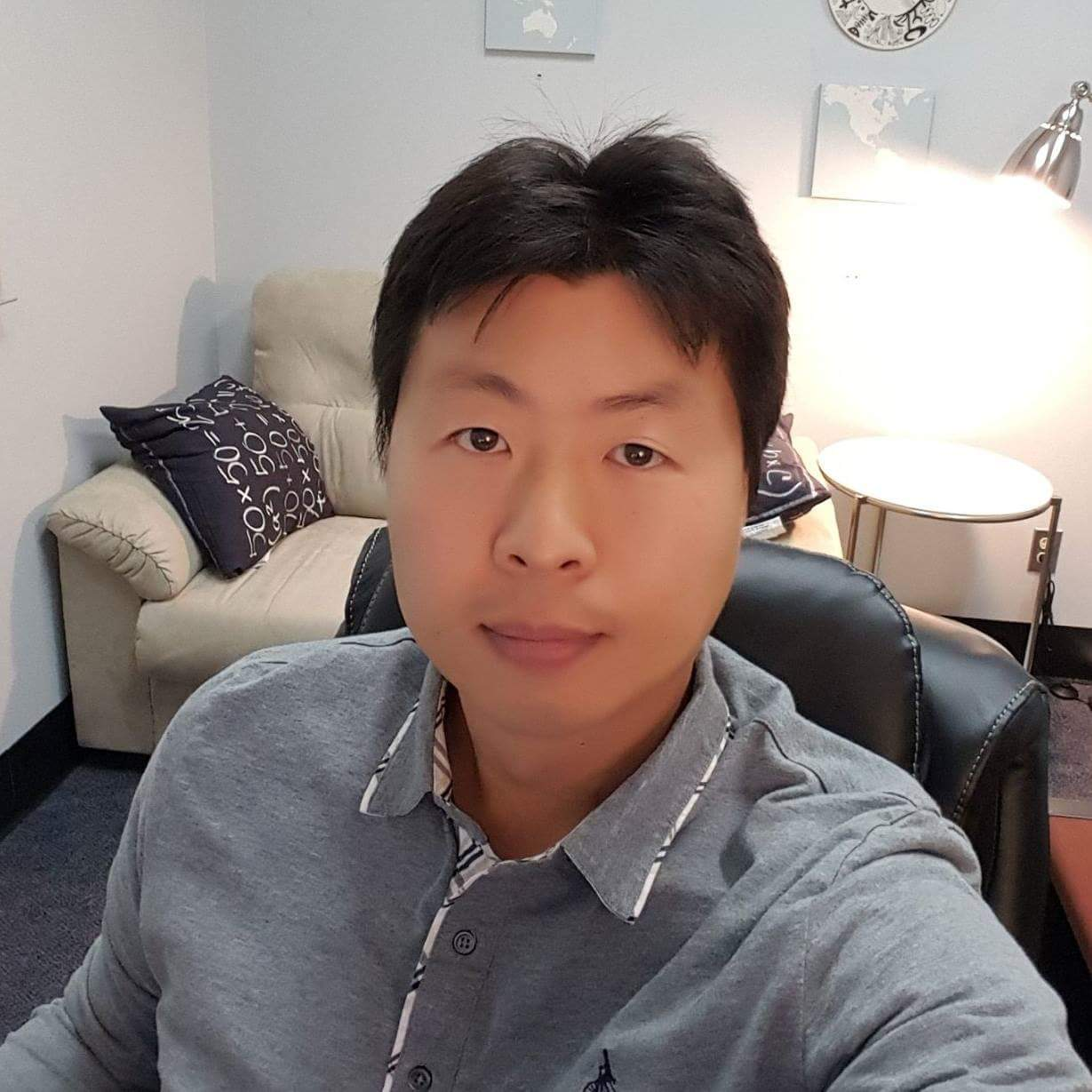 Brigitte Smit
University of South Africa, South Africa
Co-Editor
Vanessa Scherman
University of South Africa, South Africa
Media Editor
Donggil Song
Sam Houston State University, USA
Managing Editor
IJMRA Associate Editors
Professor Hester C. Klopper (Deputy Vice Chancellor, University of Stellenbosch, South Africa; University of Western Cape and North-West University, South Africa)
Dr. Charmaine Williamson (Research Fellow, Durban University of Technology, South Africa)
Dr. Prathiba Nateson (University of North Texas, USA)
Dr. Shannon David Misialek (North Dakota State University, USA)
Dr. Mandy Archibald (University of Adelaide, Australia)
Dr. Ann Ooms (Kingston University and St. George’s University of London, England)
Dr. Loraine D. Cook (University of the West Indies, West Indies)
Dr. Hongjing Li (Beijing Foreign Studies University, China)
Dr. Hannah R. Gerber (Sam Houston State University, USA)
IJMRA: Volume 10, Issue 1
Inaugural Special Issue
Authored by many of the leading mixed methods researchers in the world
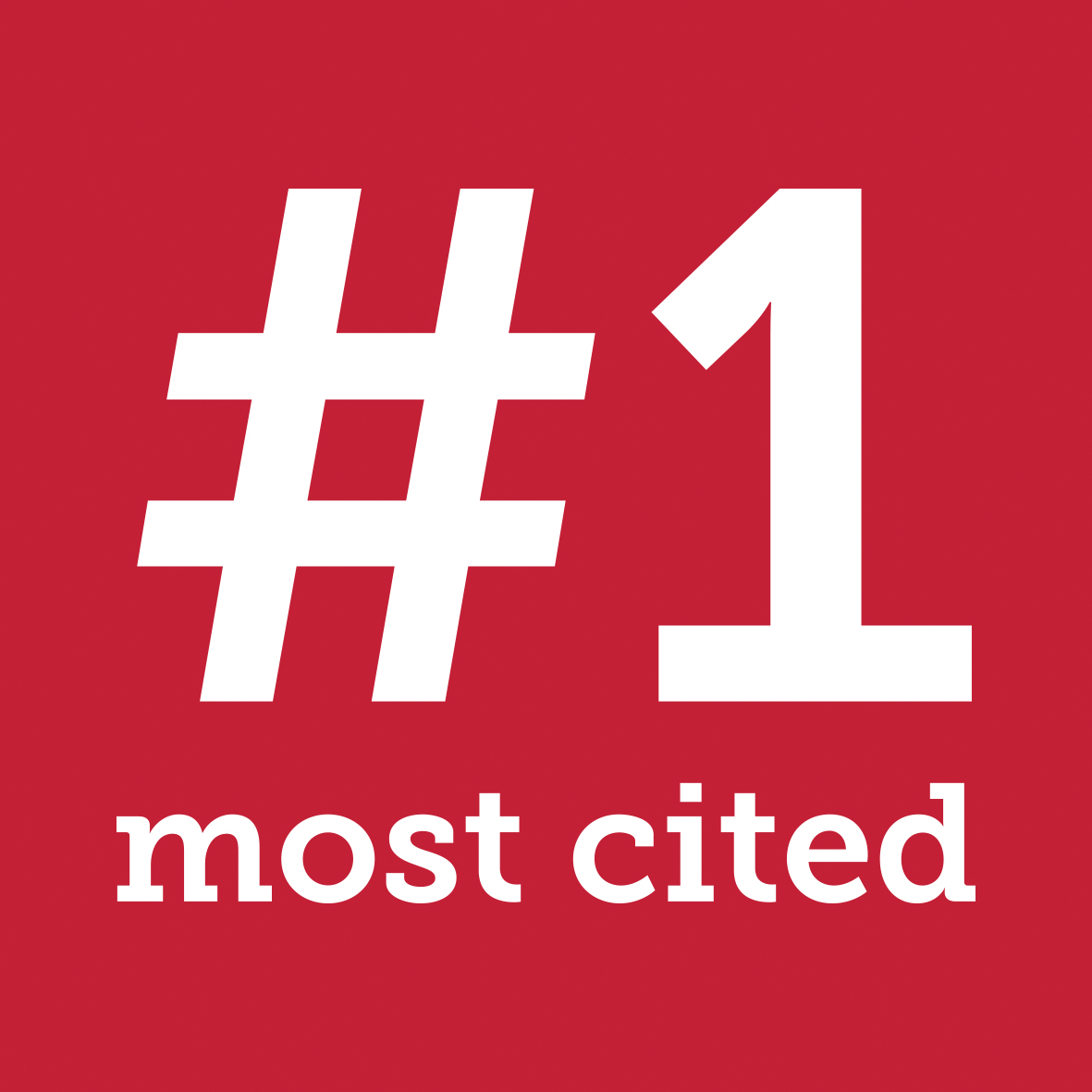 IJMRA: Volume 10, Issue 1
Inaugural Special Issue
Will be published as an open access issue within the next few months
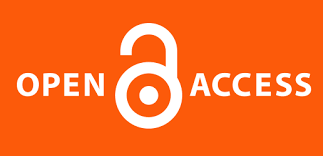 IJMRA: Website
The IJMRA website currently is being developed. So, please watch this space……
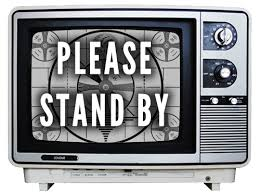 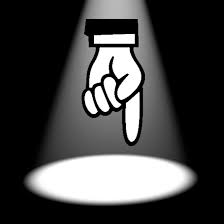 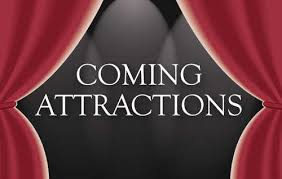 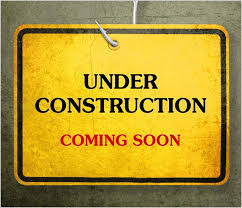 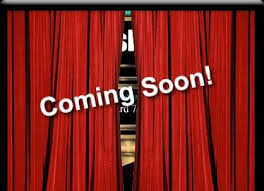 IJMRA: Volume 10, Issue 2
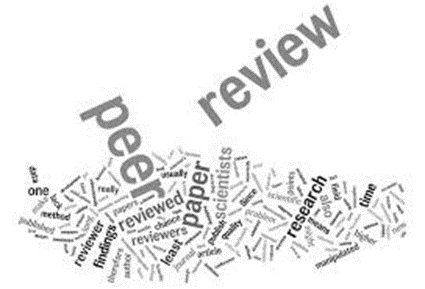 Regular Issue

Quadruple-Blind Review Process
Reviewers not aware of the identity of the authors
Co-Editors not aware of the author identification during the initial review process
Co-Editors not aware of the reviewer identification during the initial review process
Authors not aware of the reviewers
Scope of IJMRA
IJMRA has a wider scope than does JMMR inasmuch as empirical and non-empirical articles in the area of multiple methods research also will be published. 
In this webinar, I will focus on the publication of mixed methods research articles.
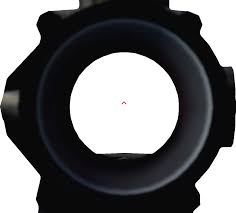 Publishing in IJMRA
So, what does it take to publish in IJMRA?
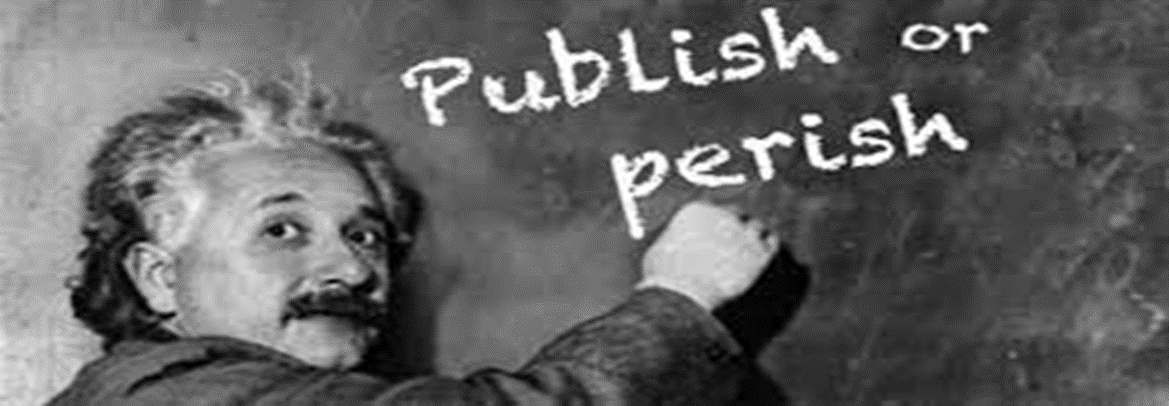 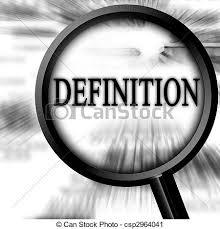 IJMRA Definition of Mixed Methods Research(Johnson, Onwuegbuzie, & Turner, 2007)
….Mixed methods research is the research paradigm that (a) partners with the philosophy of pragmatism in one of its forms (left, right, middle); (b) follows the logic of mixed methods research (including the logic of the fundamental principle and any other useful logics imported from qualitative or quantitative research that are helpful for producing defensible and usable research findings); (c) relies on qualitative and quantitative viewpoints, data collection, analysis, and inference techniques combined according to the logic of mixed methods research to address one’s research question(s); and
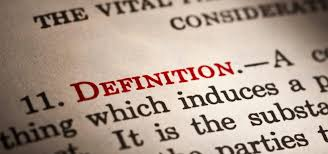 17
IJMRA Definition of Mixed Methods Research(Johnson, Onwuegbuzie, & Turner, 2007)
….(d) is cognizant, appreciative, and inclusive of local and broader sociopolitical realities, resources, and needs. Furthermore, the mixed methods research paradigm offers an important approach for generating important research questions and providing warranted answers to those questions. This type of research should be used when the nexus of contingencies in a situation, in relation to one’s research question(s), suggests that mixed methods research is likely to provide superior research findings and outcomes.
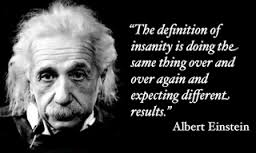 18
How to Publish in IJMRA
Onwuegbuzie, A. J., & Poth, C. A. N. (2015). Afterword: Special issue. International Journal of Qualitative Methods, 14, 122-125.
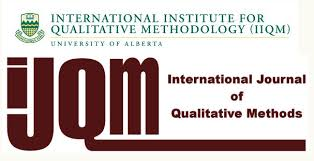 Evidence-Based Mixed Methods Reviewer Sheet
Mixed Methods Case Study of 45 reviews across 16 manuscripts submitted to two International Journal of Qualitative Methods (IJQM) mixed methods research special issues.
Yielded the following six meta-themes:
Warrantedness
Justification
Writing Quality
Transparency
Integration
Philosophical Lens
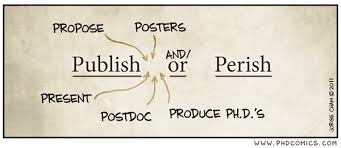 Warrantedness
Source: Onwuegbuzie & Poth (2016)
Justification
Source: Onwuegbuzie & Poth (2016)
Writing Quality
Source: Onwuegbuzie & Poth (2016)
Transparency
Source: Onwuegbuzie & Poth (2016)
Integration
Source: Onwuegbuzie & Poth (2016)
Philosophical Lens
Source: Onwuegbuzie & Poth (2016)
Evidence-Based Mixed Methods Guidelines
Onwuegbuzie, A. J., & Corrigan, J. A. (2014). Improving the quality of mixed research reports in the field of human resource development and beyond: A call for rigor as an ethical practice. Human Resource Development Quarterly, 25, 273-299. doi:10.1002/hrdq.21197
Wisdom, J. P., Cavaleri, M. A., Onwuegbuzie, A. J., & Green, C. A. (2012). Methodological reporting in qualitative, quantitative, and mixed methods health services research articles. Health Services Research Journal, 47, 721-745. doi:10.1111/j.1475-6773.2011.01344.x
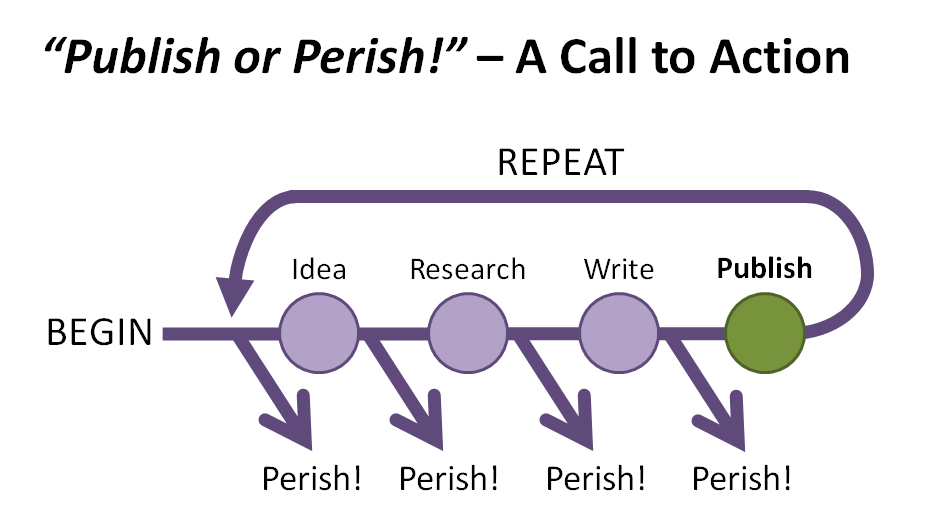 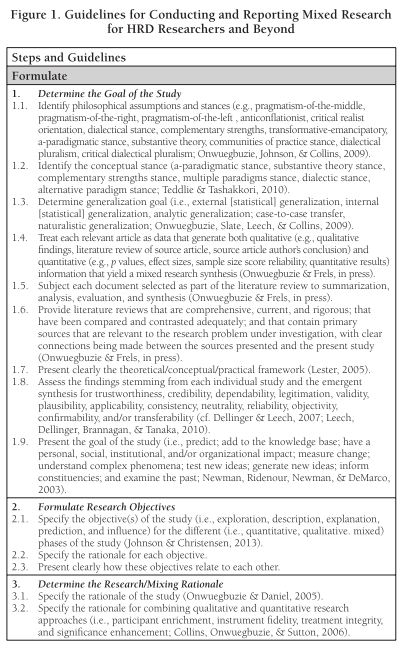 Source: Onwuegbuzie, A. J., & Corrigan, J. A. (2014). Improving the quality of mixed research reports in the field of human resource development and beyond: A call for rigor as an ethical practice. Human Resource Development Quarterly, 25, 273-299. doi:10.1002/hrdq.21197
[Speaker Notes: Here’s an outline of all the steps in the Formulate phase, and specifically for Step 1, Determine the Goal of the Study.

At the beginning of your booklets, you will see our Guidelines for conducting and reporting mixed research broken down in 4 phases through 13 steps.  

Today, we will have a look at all of those guidelines, though due to time constraints, we are going to spend more time on the ones where rigour typically breaks down the most, as people like Tony have seen in his study on errors commonly made in reporting research in the journal Research in the Schools.]
Evidence-Based Articles on Writing With Discipline
Link to Article on APA Errors

Blog Article on APA Errors

Link to Article on Conceptual Errors

Link to Article on Abstracts

Link to Article on Creating Tables

Link to Article on Number of Citations

Link to Article on Citation Errors

Link to Article on Reference List Errors

Link to Article on Readability

Link to Article on Using Verbs

Link to Article on Link Words/Phrases
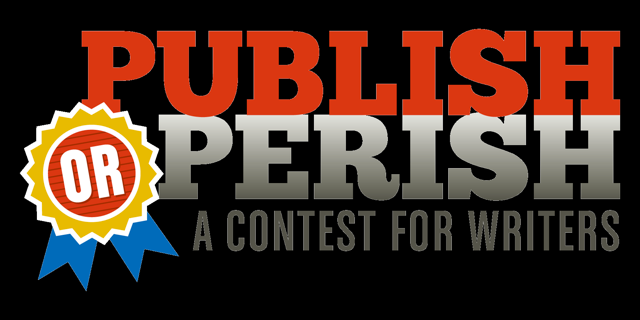 29
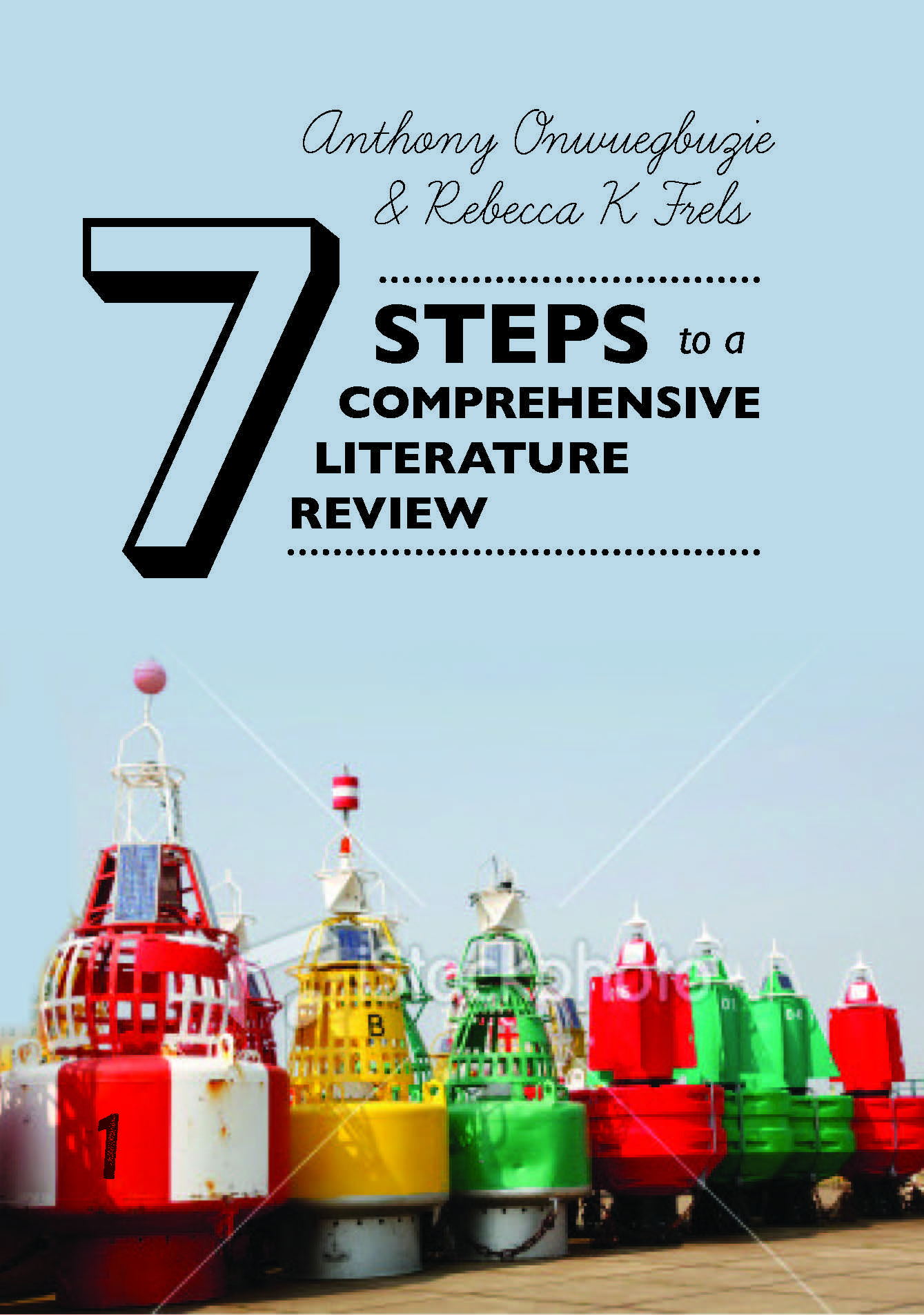 Happy Writing!!!!!
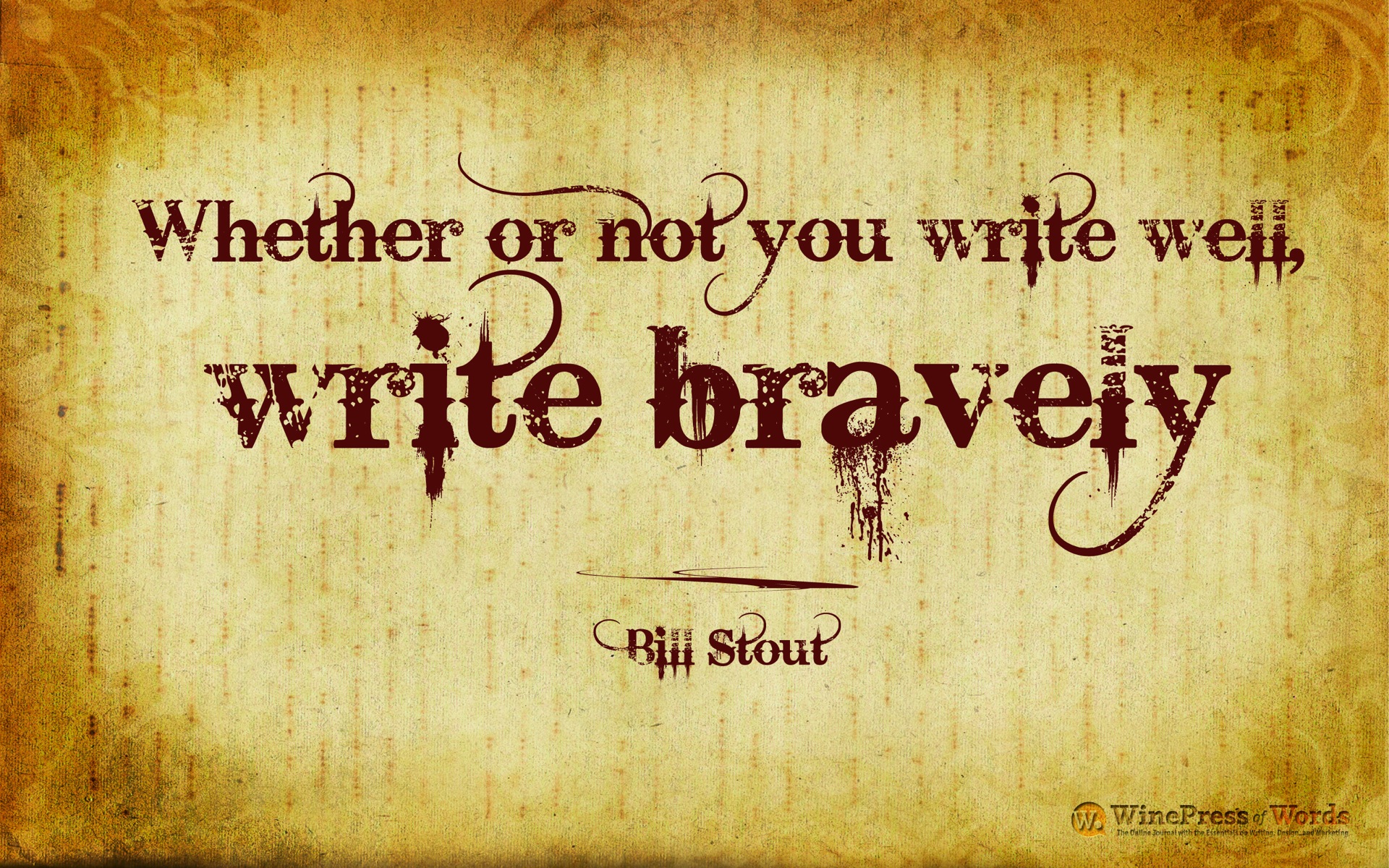 .
34
If you have further questions you would like to follow up with me, I can be contacted at:
tonyonwuegbuzie@aol.com
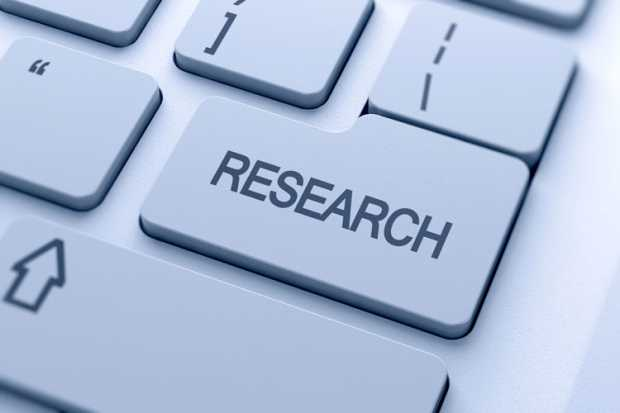